Hoy finalizamos la serie…
SABIDURIA PARA
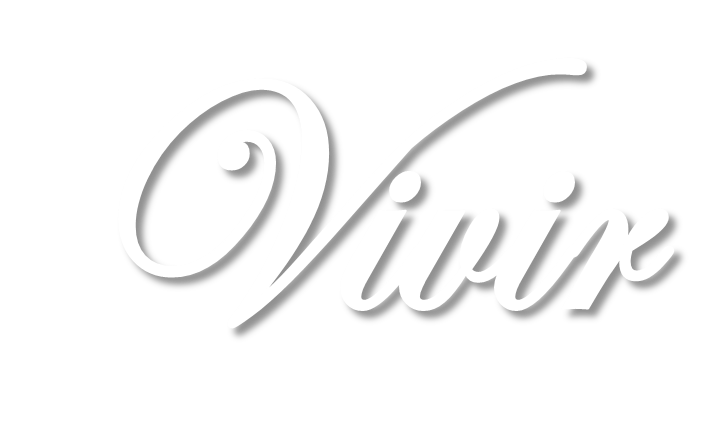 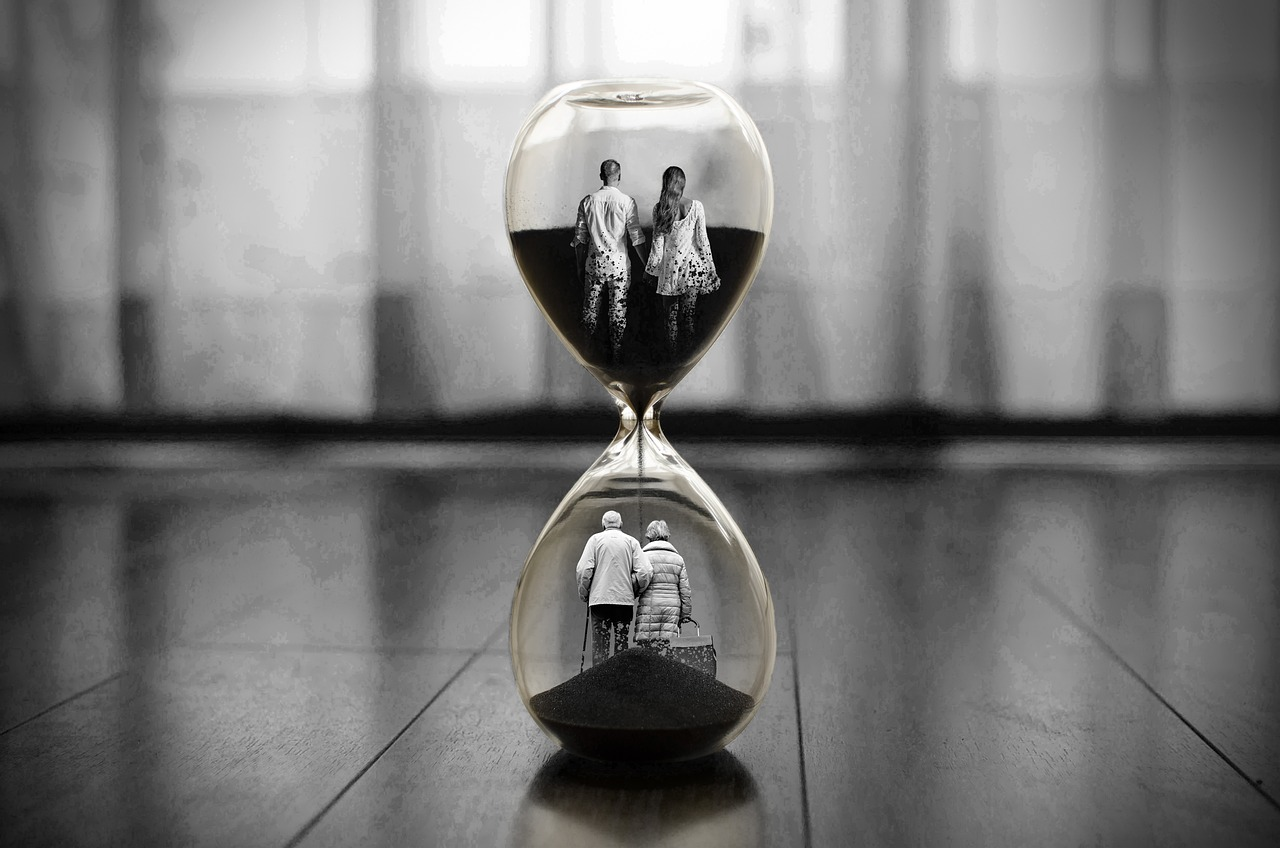 ¿Quieres vivir tus días
ó ver como se acaban tus días de vida?
Salmo 103:15-16Nuestros días sobre la tierra son como la hierba; igual que las flores silvestres, florecemos y morimos.El viento sopla, y  desaparecemos    como si nunca hubiéramos estado aquí.
Sobre todo, vístanse de amor, lo cual nos une a todos en perfecta armonía. Colosenses 3:14
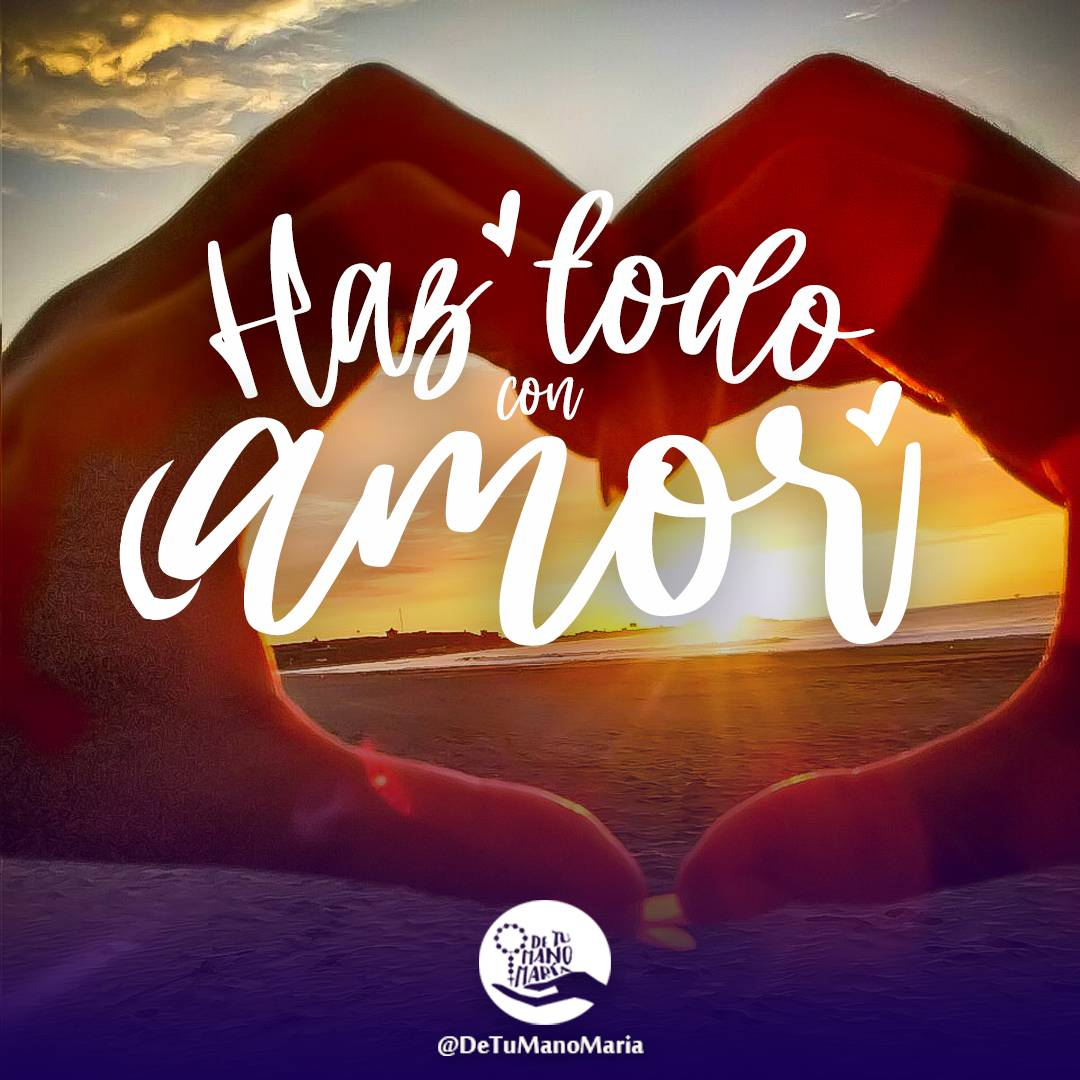 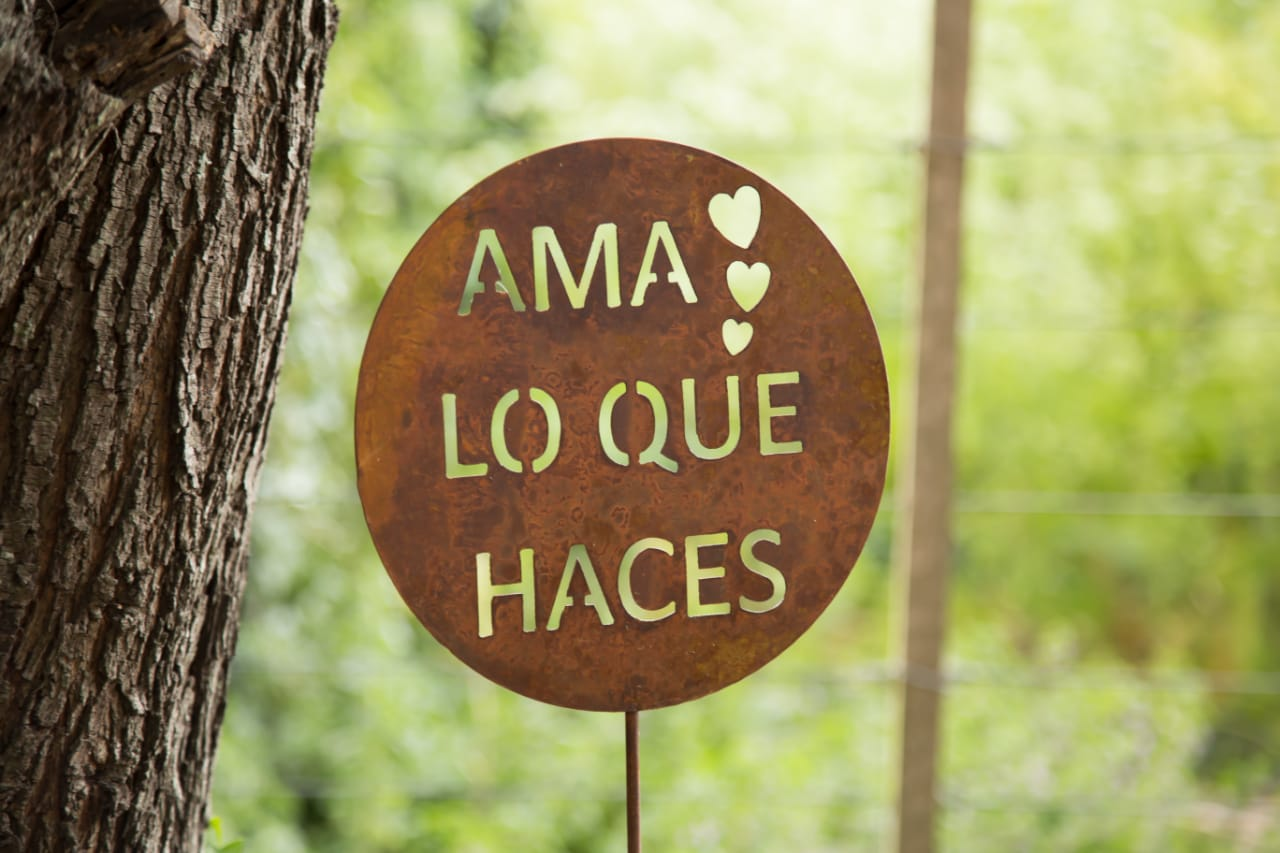 Y que la paz que viene de Cristo gobierne en sus corazones. Colosenses 3:15a
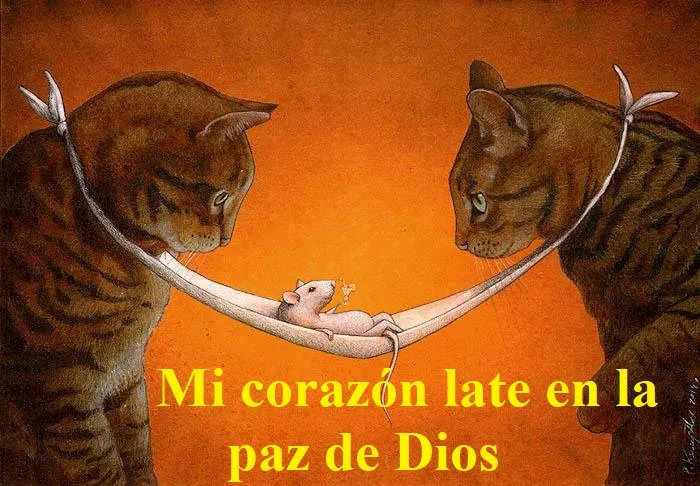 …Vivirás muchos años, y tu vida te dará satisfacción.. Proverbios 3:2
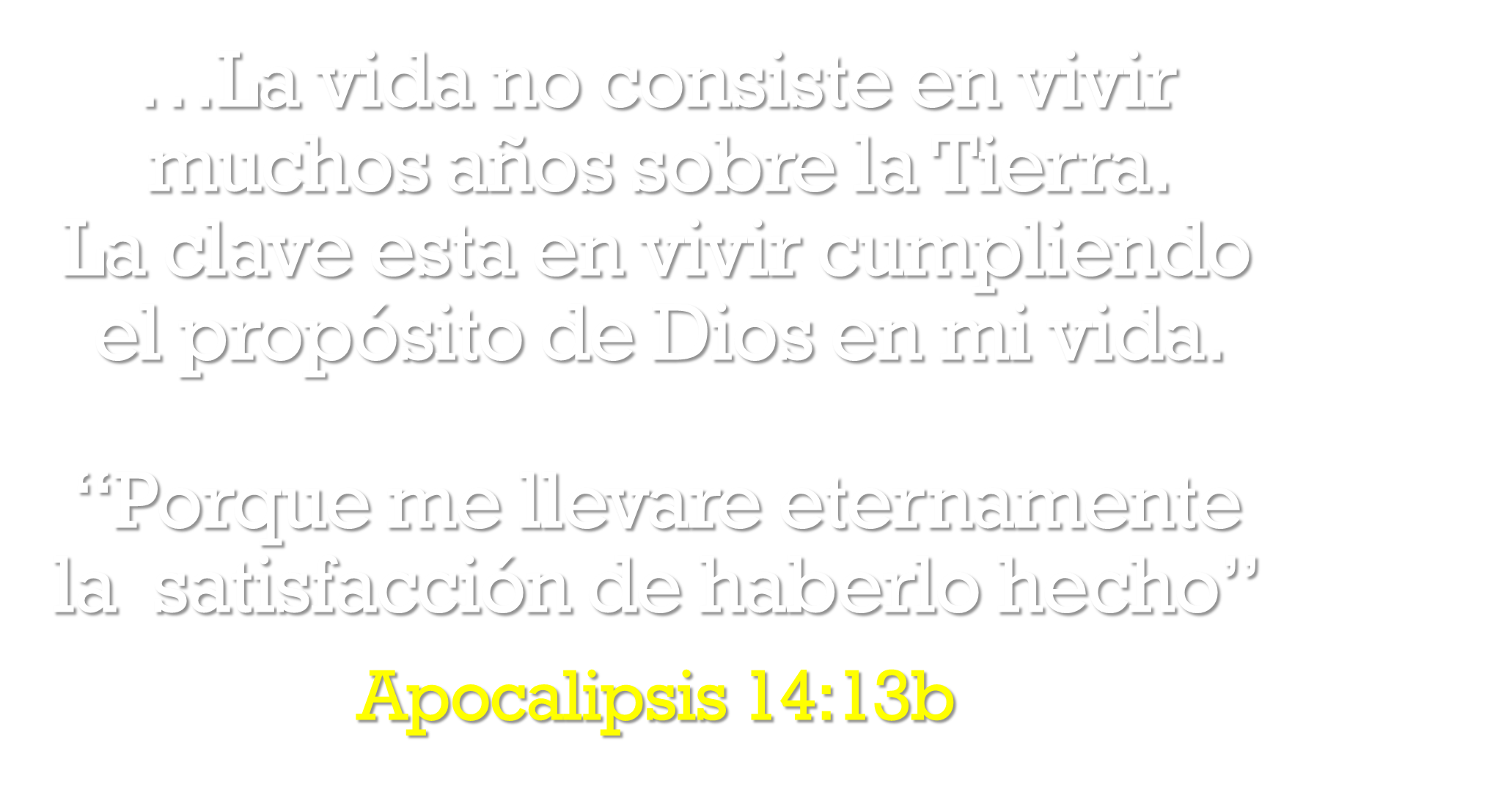 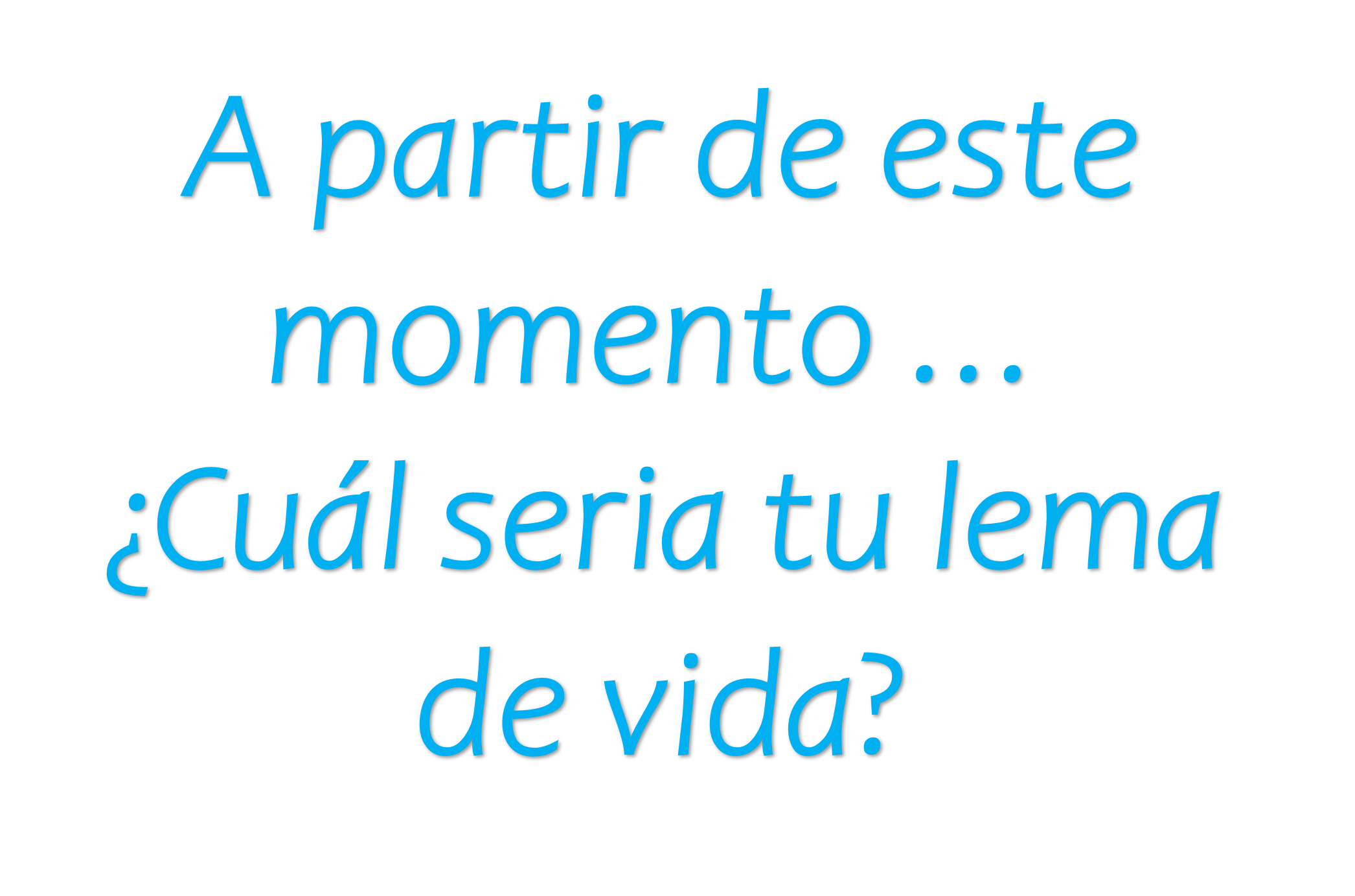